O que a Nasa tem a ver com você?
Jennifer Machado Soares
jennifer.soares@usp.br
Homem na Lua
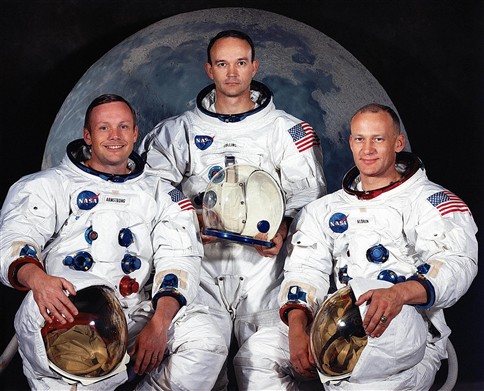 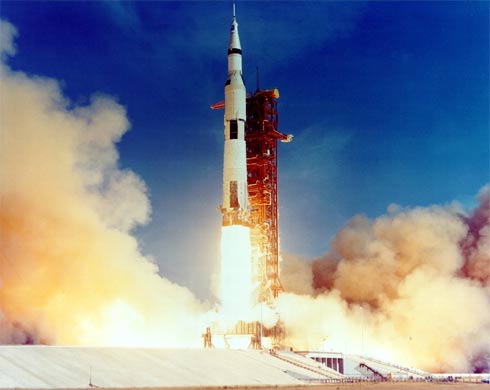 Estação espacial
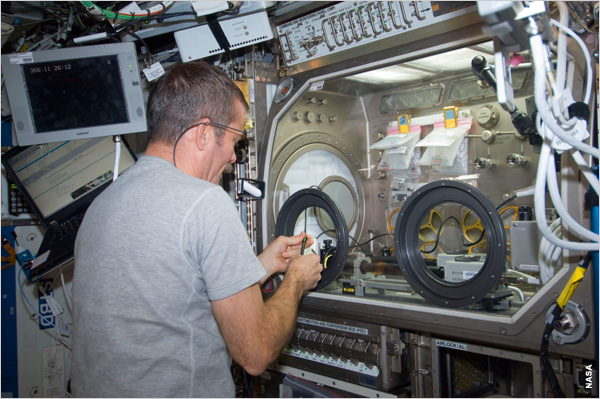 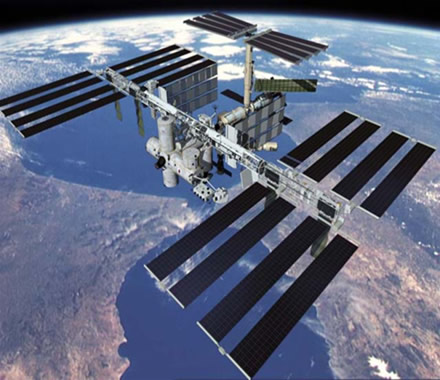 Lentes resistentes a arranhões
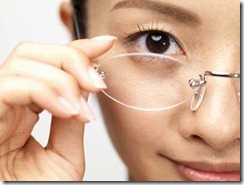 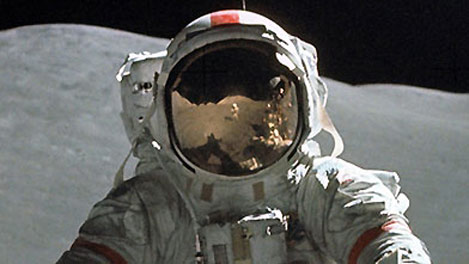 Palmilhas de Calçados
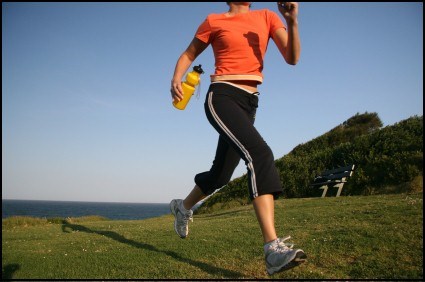 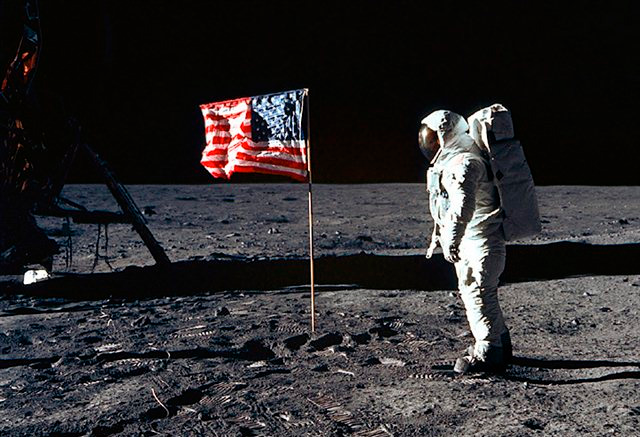 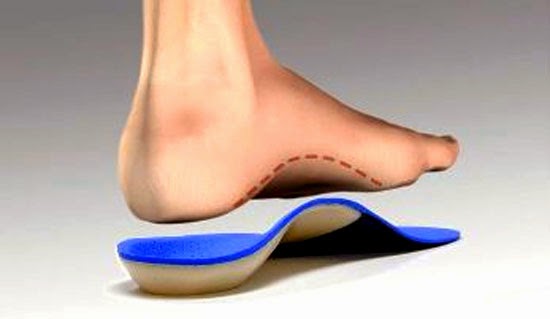 Filtros de Água
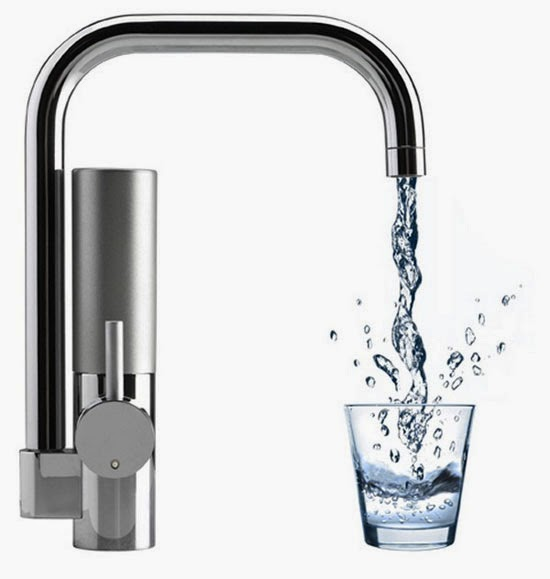 Ferramentas sem fio
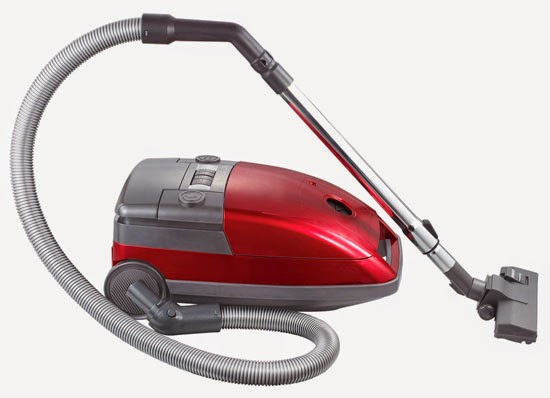 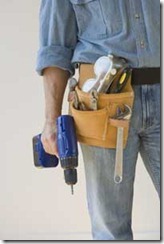 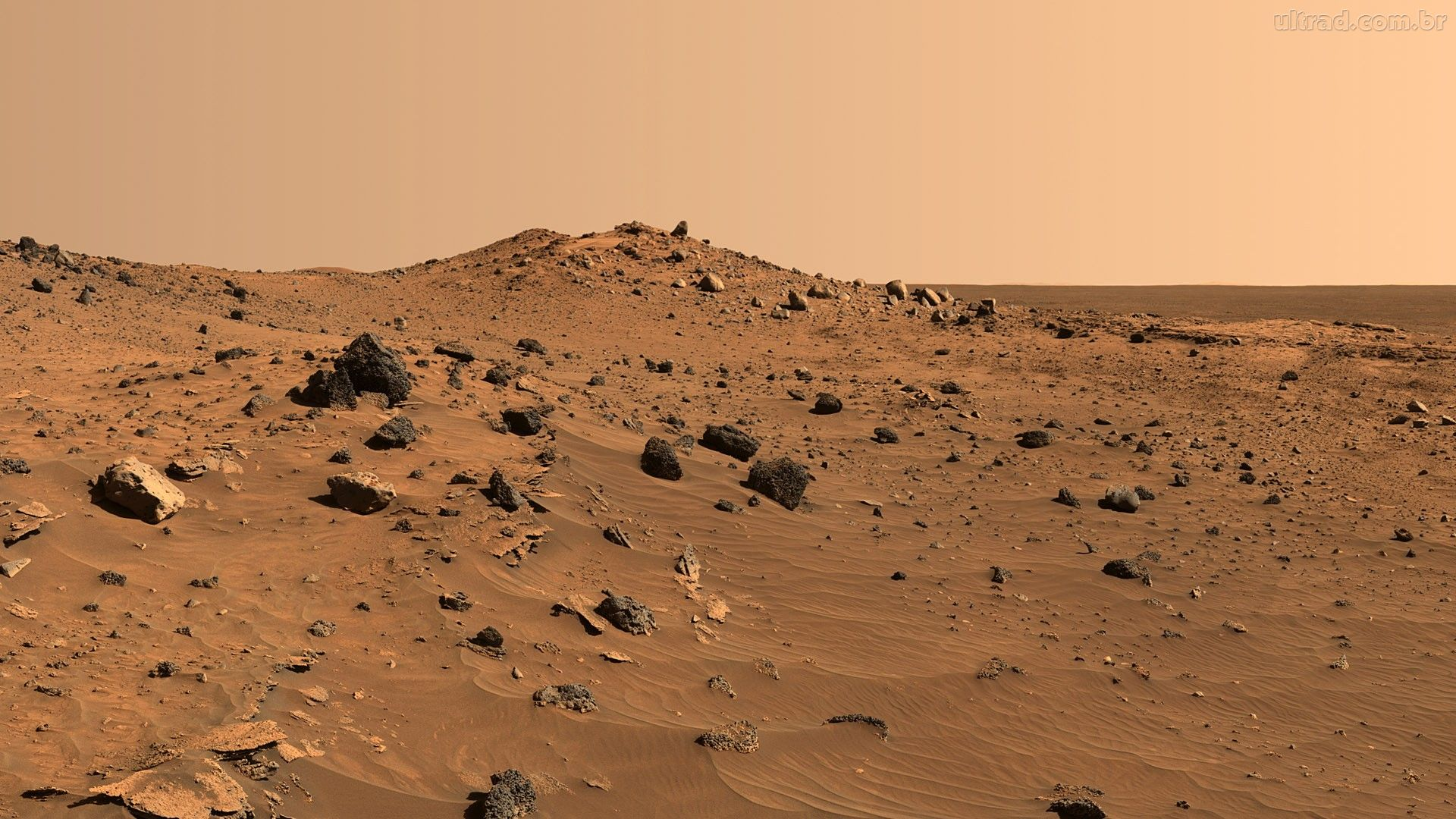 Detector de fumaça e Traje de bombeiro
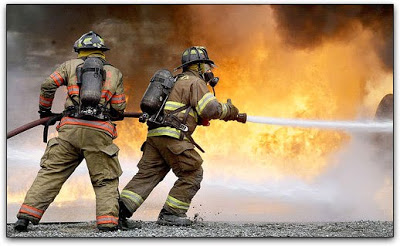 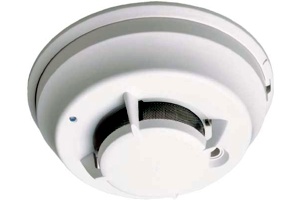 Termômetros auriculares
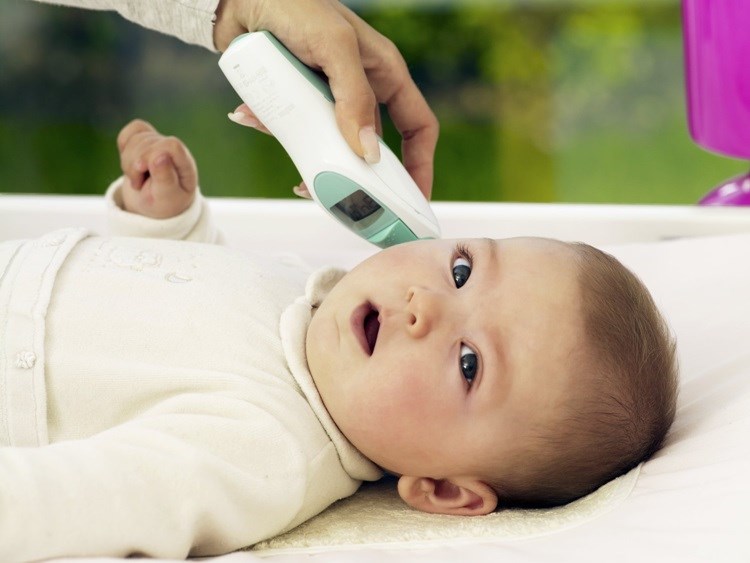 Papinhas
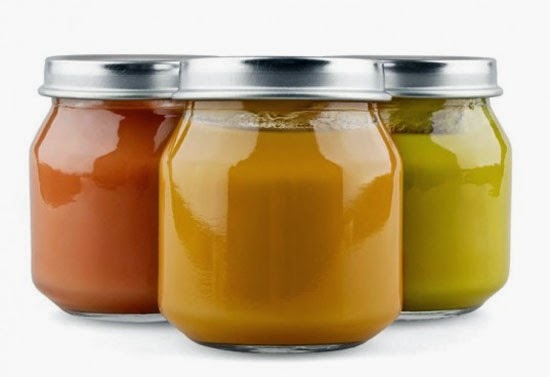 Aparelhos ortodônticos invisíveis
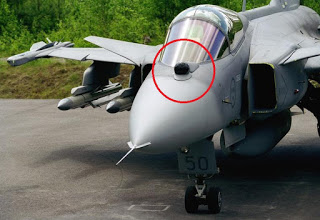 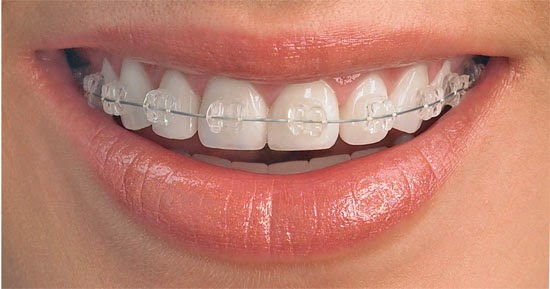 Ranhuras de segurança
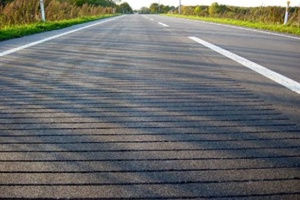 Satélites de telecomunicações
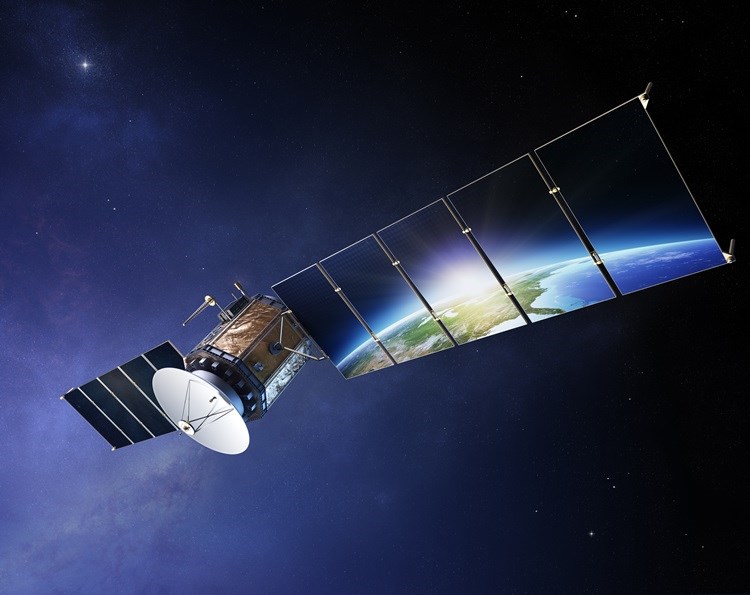 Exames e tratamentos
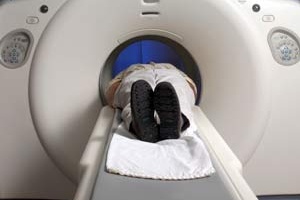 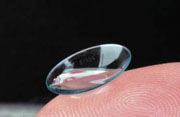 Espuma “com memória”
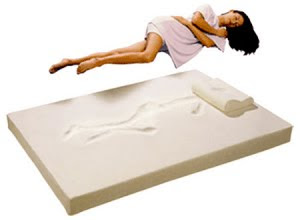 Spinoffs
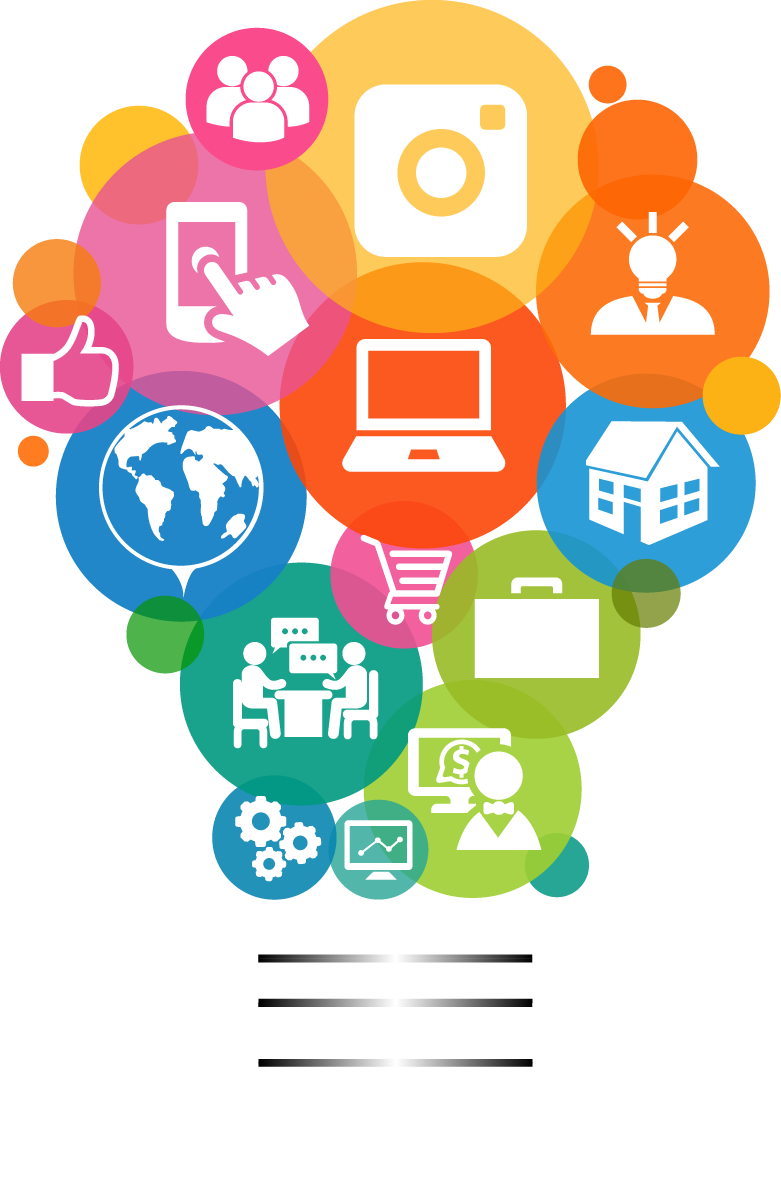 Tudo a ver com você!!!
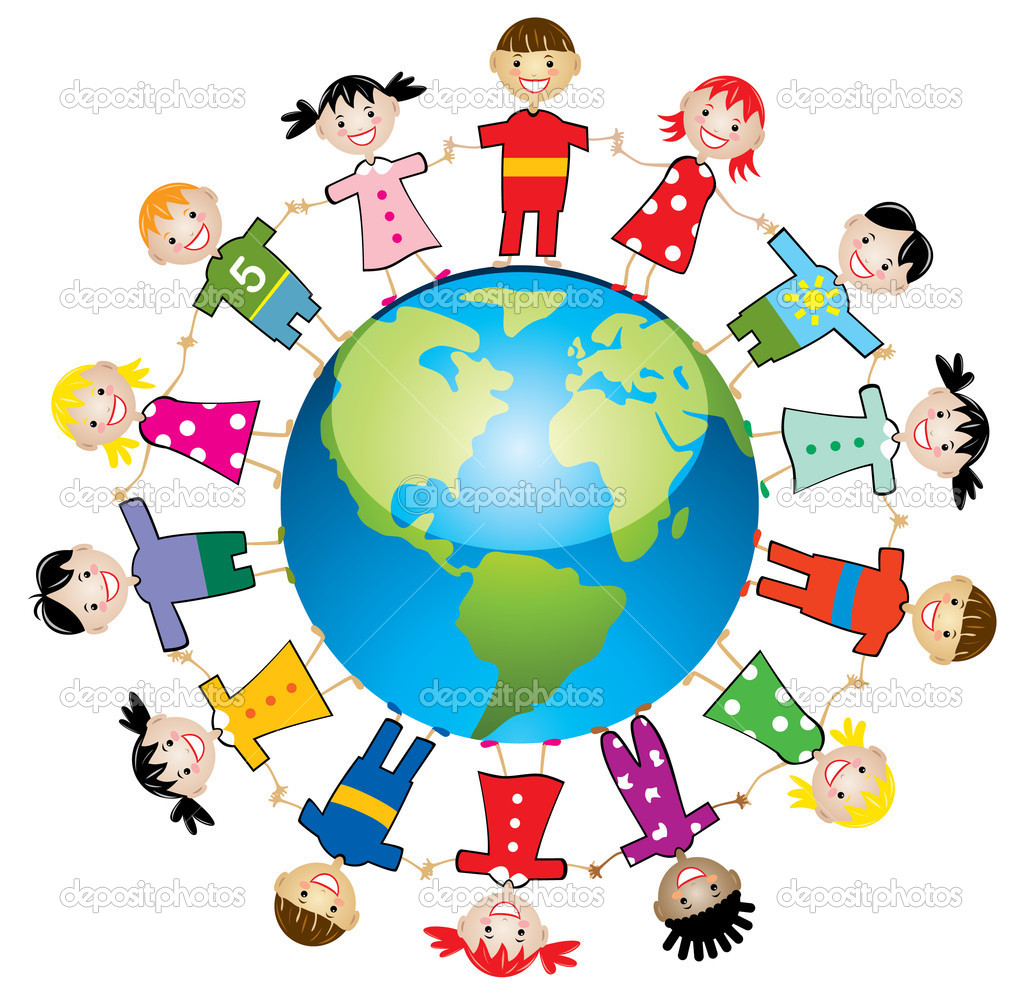